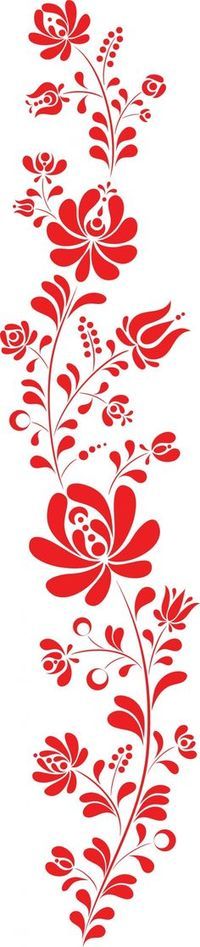 XIV. HAJDÚDOROGI MESEPÁLYÁZAT~2020
Benedek Elek: Kincses Bojtár című népmese illusztrálására érkezett pályaművek
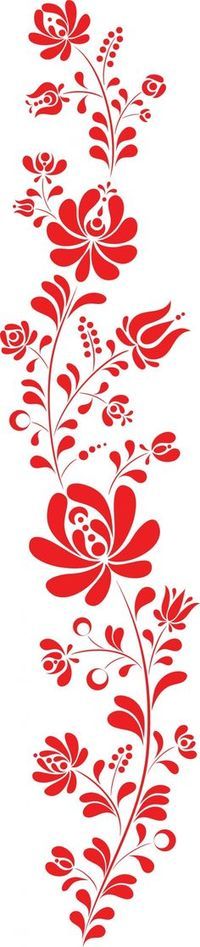 CZIFRA RÉKA
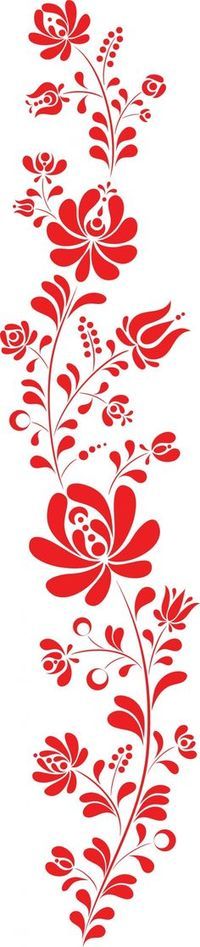 SEBESTYÉN SÁRA
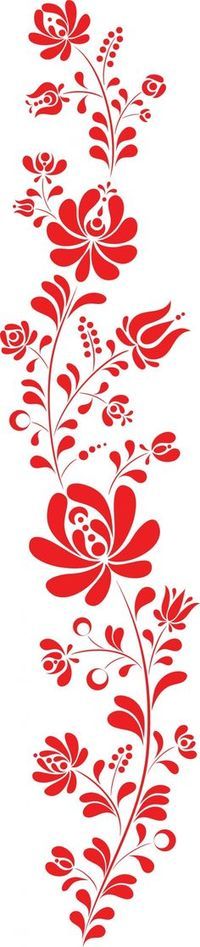 PAPP KRISZTIÁN
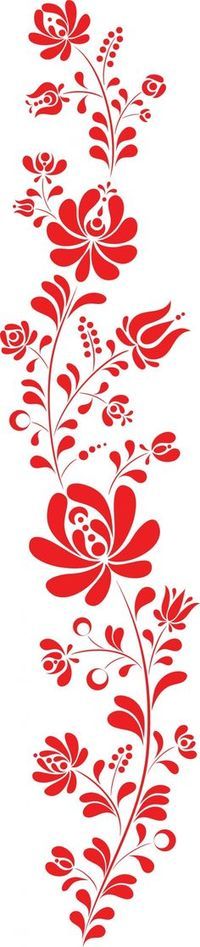 OROSZ CSENGE
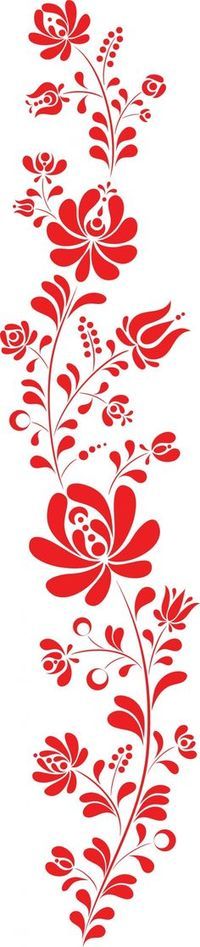 PERCZE MALVIN
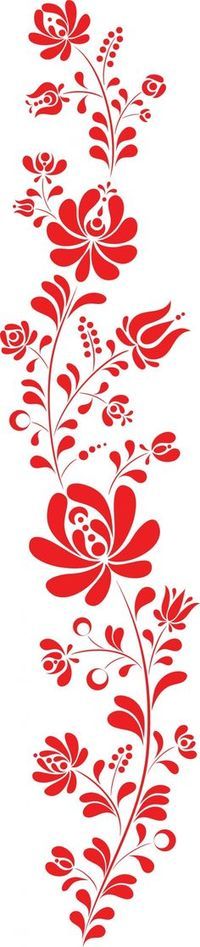 NAGY PANNA
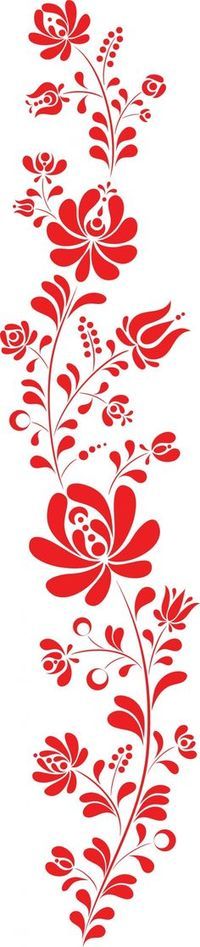 SZABÓ VIVIEN
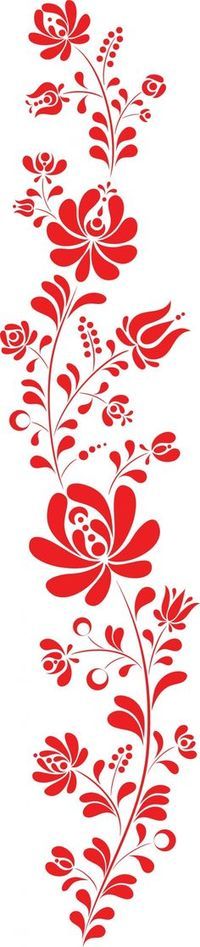 MISKA AMINA ÉDUA
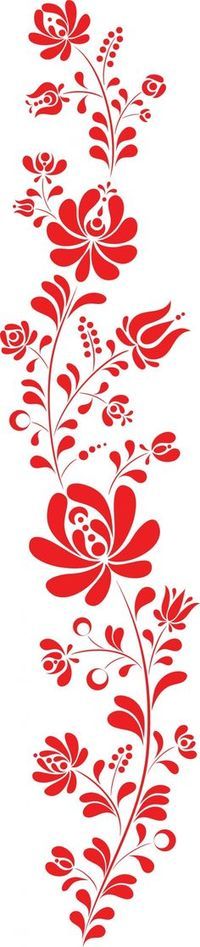 BALOGH MÁTÉ
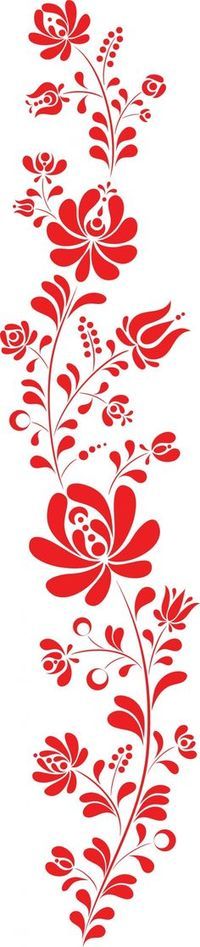 SZABÓ KITTI
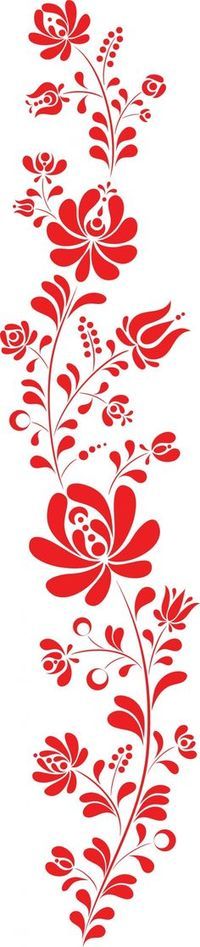 PÉTER-SZABÓ ANNA
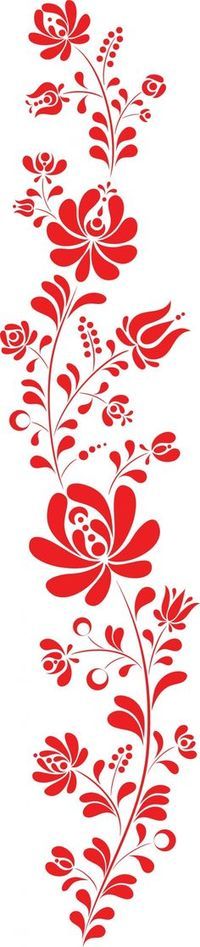 KORONDÁN VIVIEN
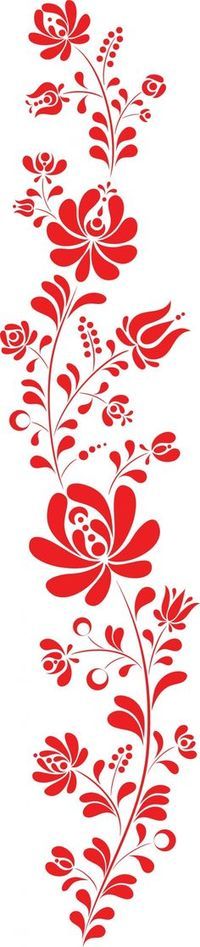 OROSZ DÁVID
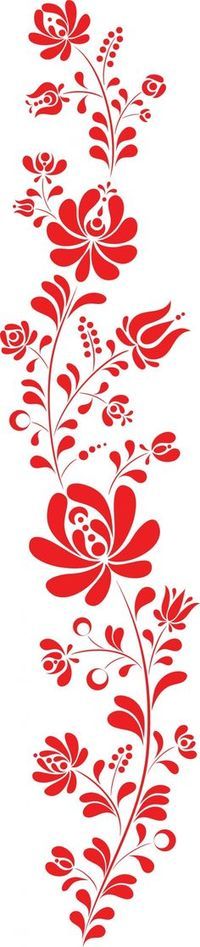 MINDEN PÁLYÁZATI KATEGÓRIA DÍJAZOTTJÁNAK ÉS RÉSZTVEVŐJÉNEK GRATULÁLUNK!